Свойства функций.
(продолжение)
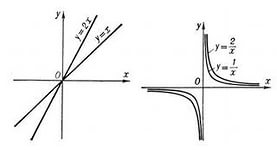 10 «Б» класс 
   15.09.14
Коновальцева О.С.
На одном из рисунков изображен график функции, возрастающей на промежутке [- 1;4]. Укажите этот рисунок.
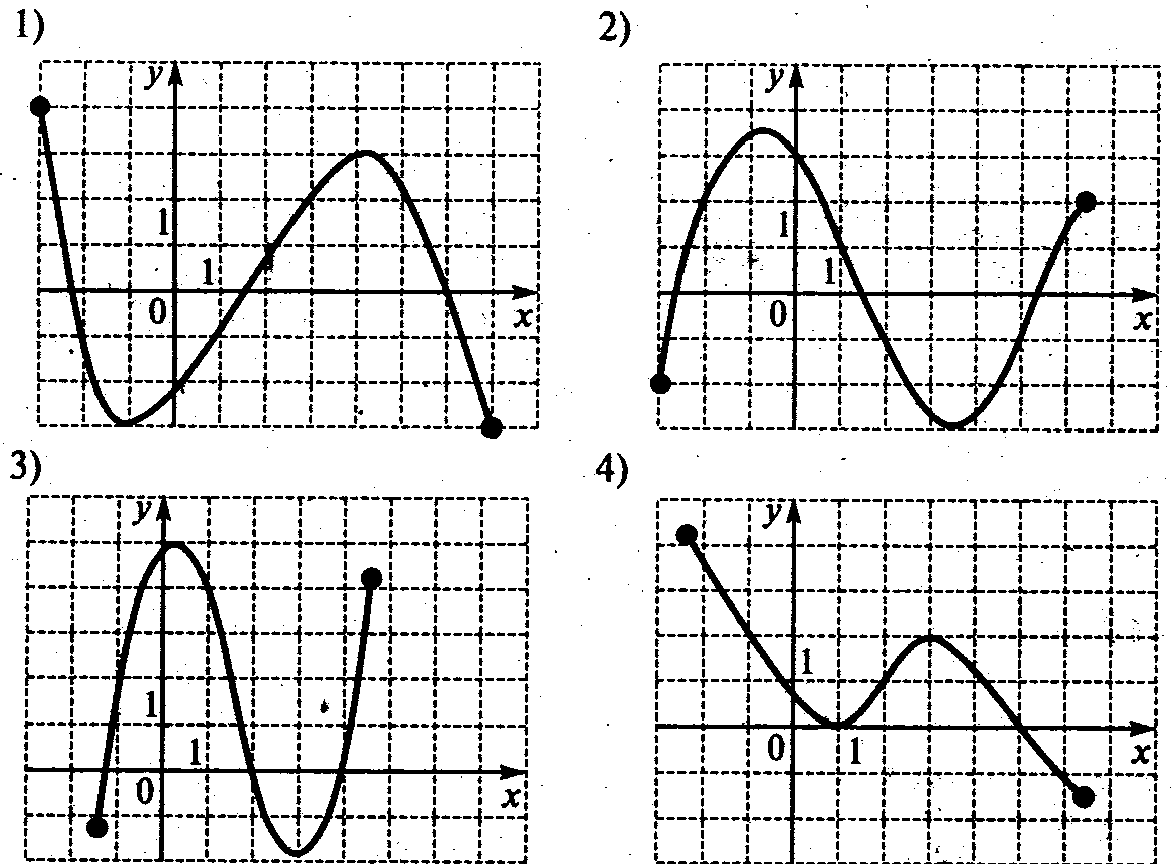 На одном из рисунков изображен график функции, убывающей на промежутке [0 ; 3 ]. Укажите этот рисунок.
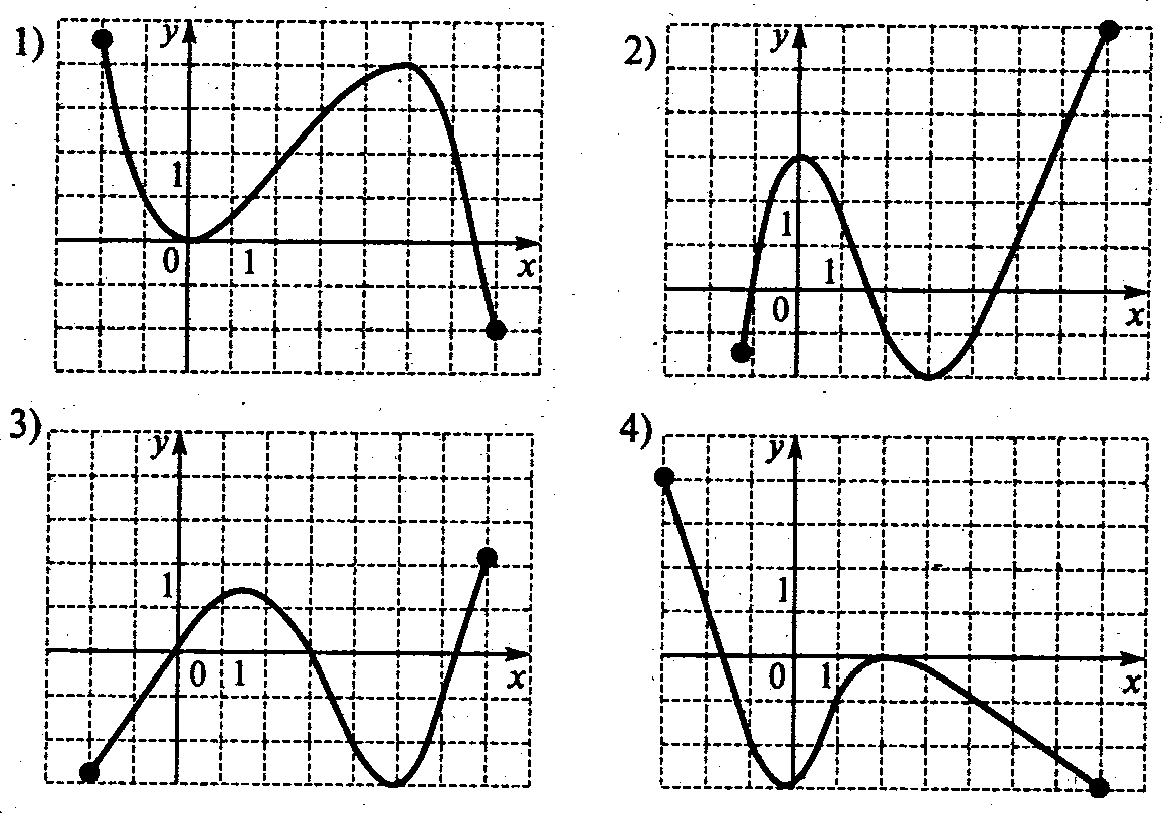 Нечетная функция
Четная функция
Функция y = f(x) называется нечетной, если  для любого х  из области определения выполняется равенство 
f (-x) = - f (x).  График нечетной функции симметричен относительно начала координат.
Функция y = f(x) называется четной, если  для любого х  из области определения выполняется равенство     f (-x) = f (x).График четной функция симметричен относительно                   оси ординат.
Ограниченность
Функцию у = f(х) называют ограниченной снизу на множестве Х, если все значения функции на множестве Х  больше некоторого числа.
Функцию у = f(х) называют ограниченной сверху на множестве Х, если все значения функции на множестве Х  меньше некоторого числа.
у
у
х
х
Наибольшее и наименьшее значения функции
Число m называют наименьшим значением функции 
у = f(х) на множестве Х, если:                
1) в области определения существует такая точка х0, что   f(х0) = m.
2) всех х из области определения выполняется неравенство               
                             f(х) ≥ f(х0).

Число M называют наибольшим значением функции 
у = f(х) на множестве Х, если:                
1) в области определения существует такая точка х0, что   f(х0) = M.
2) для всех х из области определения выполняется неравенство                 
                           f(х) ≤ f(х0).
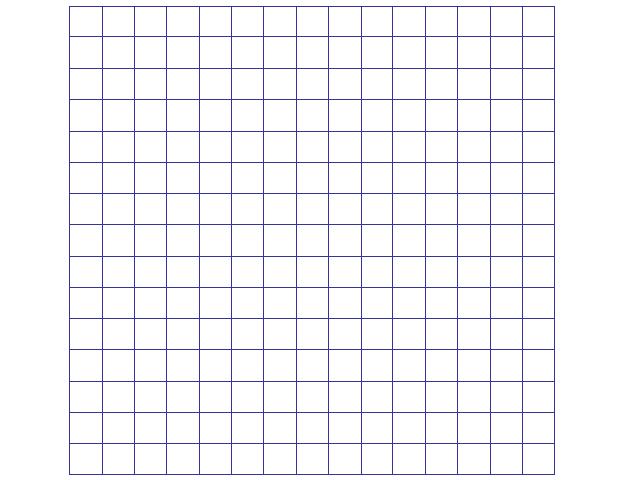 Непрерывность функции
Определение. Функция называется непрерывной на промежутке, если она определена на этом промежутке и  непрерывна в каждой точке этого промежутка. 

  Непрерывность функции на промежутке Х означает, что график функции на всей области определения сплошной. 

Задание . Определите, на каком из рисунков изображен график непрерывной функции .
1
2
Выпуклость функции.
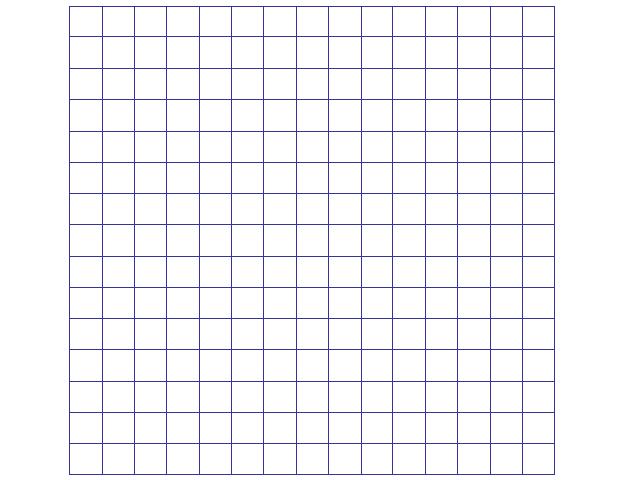 Функция выпукла вниз на промежутке Х если, соединив любые две точки ее графика отрезком прямой, мы обнаружим, что соответствующая часть графика лежит ниже проведенного отрезка.


 Функция выпукла вверх на промежутке Х, если соединив любые две точки ее графика отрезком прямой, мы обнаружим, что соответствующая часть графика лежит выше проведенного отрезка .
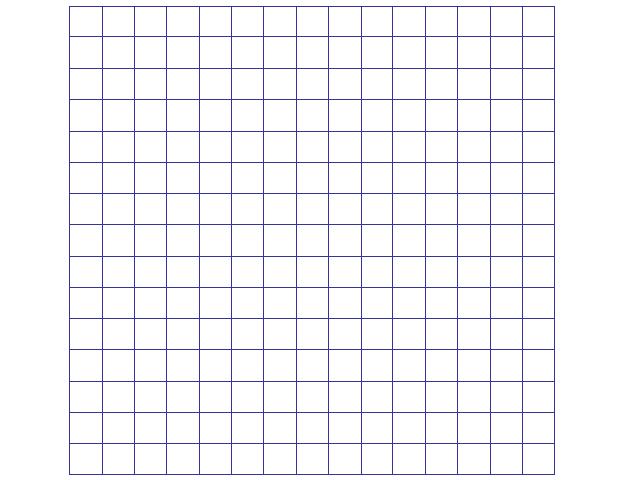 План исследования функции
1.Область определения
2.Монотонность
3.Ограниченность
4.Наибольшее, наименьшее значение 
5.Непрерывность
6.Область значения
7.Выпуклость
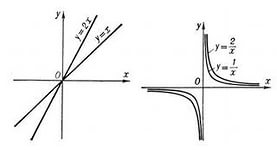 Перечислите свойства функции:
Область определения
Монотонность
Ограниченность
Наибольшее, наименьшее значение 
Непрерывность                            
Область значения
Выпуклость
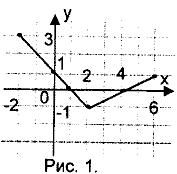 Домашнее задание
Учебник:стр.11-18 
(выучить все определения)

№ 2.12; 2.14.